Доклад на тему: «Воспитательный потенциал урока физической культуры в условиях современной школы»
Учитель физкультуры 
МБОУ «Гимназия №1 г. Челябинска»:
Постнова Светлана Валерьевна
Челябинск, 2023
«С урока начинается учебно-воспитательный процесс, уроком он и заканчивается. Все остальное в школе играет хотя и важную, но вспомогательную роль, дополняя и развивая все то, что закладывается в ходе уроков» Ю.А.Конаржевский – доктор педагогических наук
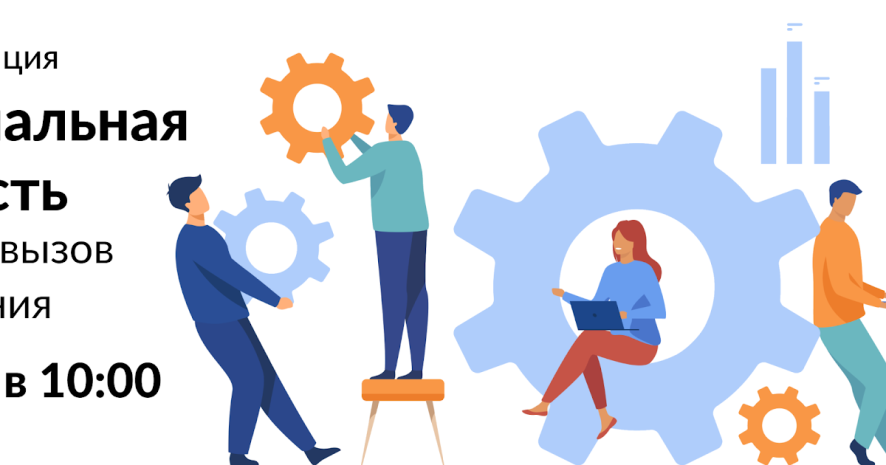 Программа начального общего образования
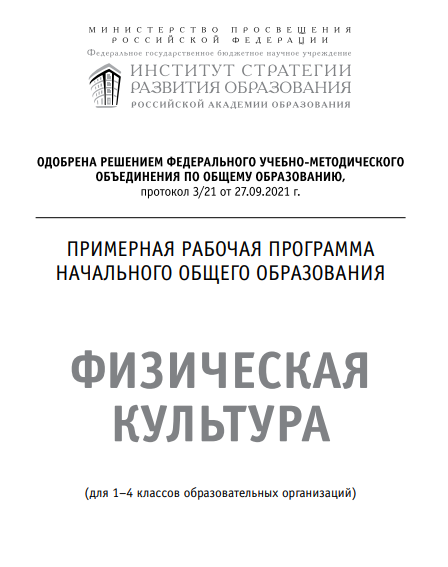 Воспитывающее значение учебного предмета раскрывается в  приобщении обучающихся к истории и традициям физической культуры и спорта народов России, формировании интереса к регулярным занятиям физической культурой и спортом, осознании роли занятий физической культурой в укреплении здоровья, организации активного отдыха и досуга. В процессе обучения у обучающихся активно формируются положительные навыки и способы поведения, общения и взаимодействия со сверстниками и учителями, оценивания своих действий и поступков в процессе совместной коллективной деятельности.
Программа основного общего образования
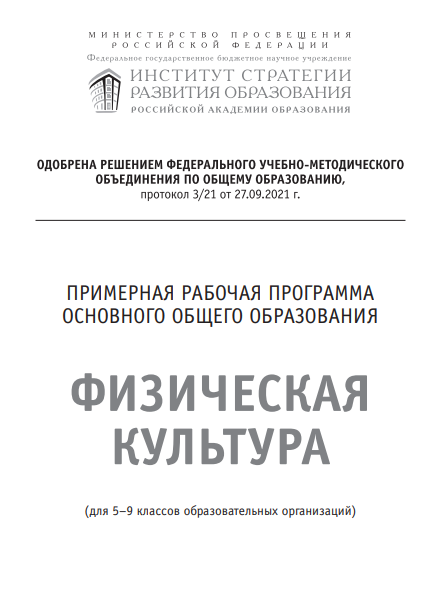 Воспитывающее значение Примерной рабочей программы заключается в содействии активной социализации школьников на основе осмысления и понимания роли и значения мирового и российского олимпийского движения, приобщения к их культурным ценностям, истории и современному развитию. В число практических результатов данного направления входит формирование положительных навыков и умений в общении и взаимодействии со сверстниками и учителями физической культуры, организации совместной учебной и консультативной деятельности. Центральной идеей конструирования учебного содержания и планируемых результатов образования в основной школе является воспитание целостной личности учащихся, обеспечение единства в развитии их физической, психической и социальной природы. Реализация этой идеи становится возможной на основе содержания учебной дисциплины «Физическая культура», которое представляется двигательной деятельностью с её базовыми компонентами: информационным (знания о физической культуре), операциональным (способы самостоятельной деятельности) и мотивационно-процессуальным (физическое совершенствование).
Программа среднего общего образования
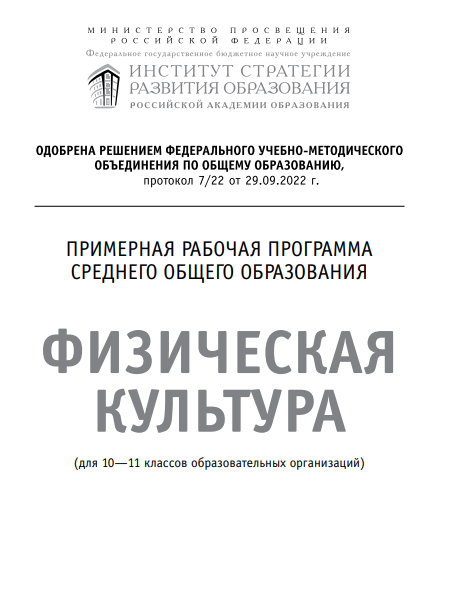 Воспитывающая направленность программы заключается в содействии активной социализации школьников на основе формирования научных представлений о социальной сущности физической культуры, её месте и роли в жизнедеятельности современного человека, воспитании социально значимых и личностных качеств. В числе предполагаемых практических результатов данной направленности можно выделить приобщение учащихся к культурным ценностям физической культуры, приобретение способов общения и коллективного взаимодействия во время совместной учебной, игровой и соревновательной деятельности, стремление к физическому совершенствованию и укреплению здоровья. Центральной идеей конструирования Примерной рабочей программы и её планируемых результатов в средней общеобразовательной школе является воспитание целостной личности учащихся, обеспечение единства в развитии их физической, психической и социальной природы.
Ценности физической культуры
Третье поколение ФГОС
Новый ФГОС делает акцент на тесном взаимодействии и единстве учебной и воспитательной деятельности в русле достижения личностных результатов освоения программы
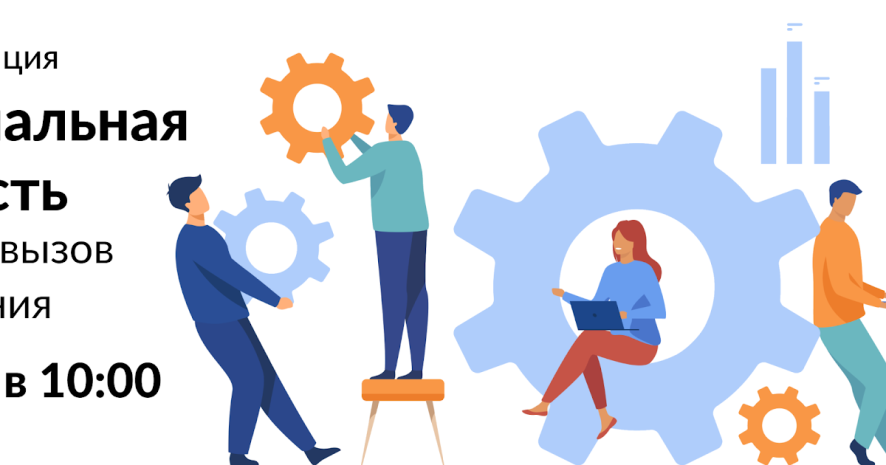